2. Hafta: Biyomimikrinin Temel Bileşenleri
Dr . Arzu GÜRSOY ERGEN
Biyomimikri nedir?
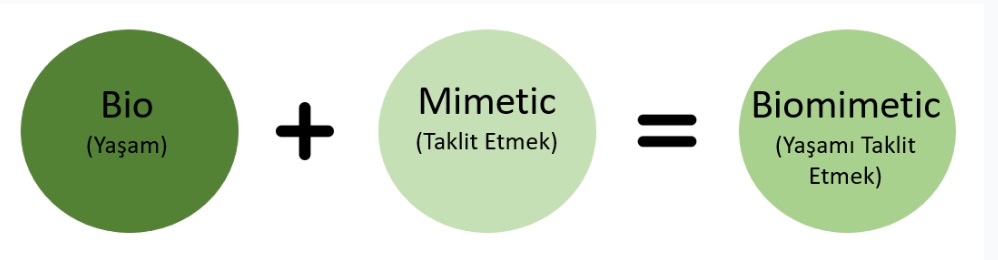 Biyo= Yaşam, hayat, canlılar
Mimikri= Kopyalama, benzetme, taklit etme

Biyomimikri, “tasarım yaparken ve yenilikçi teknolojiler geliştirirken doğadan ilham almak” olarak tanımlanabilir.
Daha geniş bir perspektiften ele alındığında “çeşitli problemlere çözüm üretmek için doğayı taklit etmek” şeklinde de açıklanabilir.
BİOMİMİKRİ ÖRNEKLERİ??
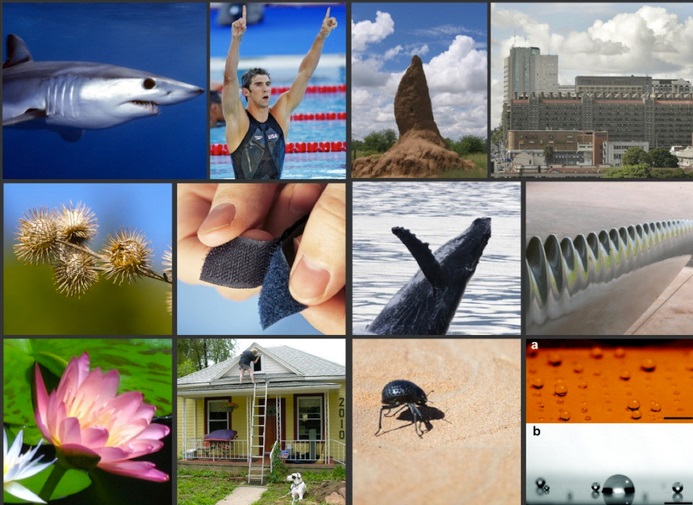 Biyomimikrinin Temel Bileşenleri
BENZETMEK   	 BAĞLANTI KURMAK	   ETİK
Doğanın derinliklerine bakın ve sonra her şeyi daha iyi anlayacaksınız.
                                                                                                                -Albert Einstein
Biyomimikrinin Temel Bileşenleri
Doağada biçim veya işlevi taklit etmek
Doğada süreçleri takip etmek
Doğadaki sistemleri takip etmek
Ne Öğrendik?
Doğada canlı türleri mümkün olduğunca rekabetten kaçınır. 
Doğa işbirliğine meyillidir. Bu tercihin romantik veya etik bir tarafı yok. 
Gerçek sebep rekabetin enerji-yoğun bir strateji olması.
İşbirliği minimum enerji gerektirir ve tüm taraflar için fayda sağlar.